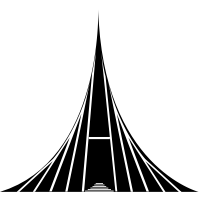 আজকের পাঠে
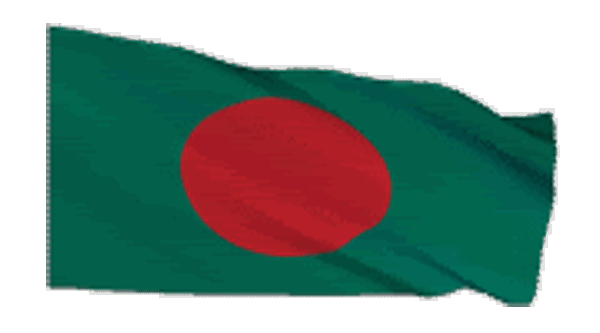 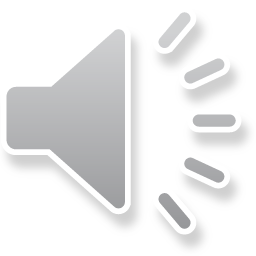 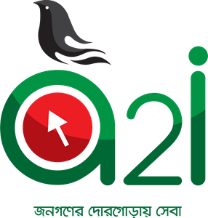 পরিচিতি
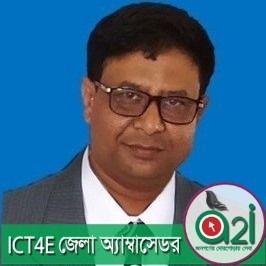 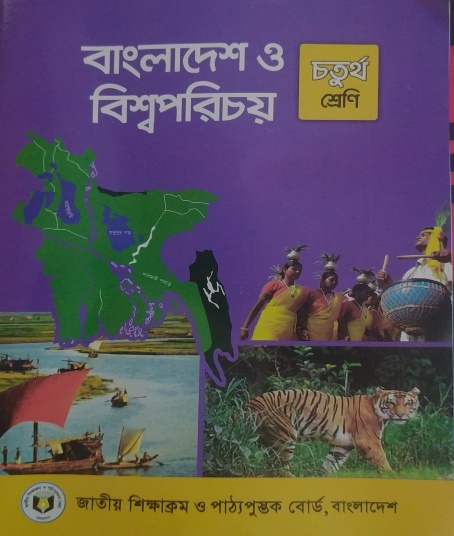 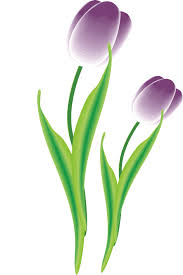 মোঃ তৌফিকুল ইসলাম রবি
প্রধান শিক্ষক
মোহনপুর সরকারি প্রাথমিক বিদ্যালয়
বিরামপুর, দিনাজপুর।
Sweetsorror_robi@yahoo.com
০১৭১৯২৪৯৭৭৬
বাংলাদেশ ও বিশ্বপরিচয়
চতুর্থ শ্রেণি
সময়ঃ 3০ মিনিট
একটা ভিডিও দেখি
মনোযোগ সহকারে লক্ষ্য করো।
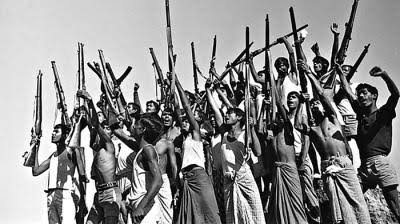 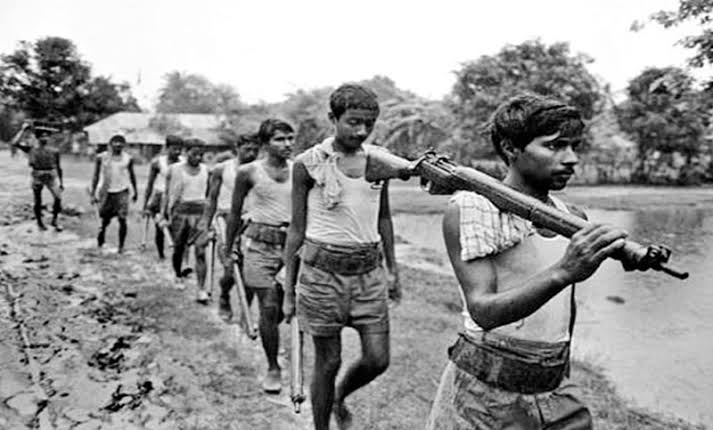 আমাদের মহান মুক্তিযুদ্ধ।
চিত্রগুলো কী নির্দেশ করে?
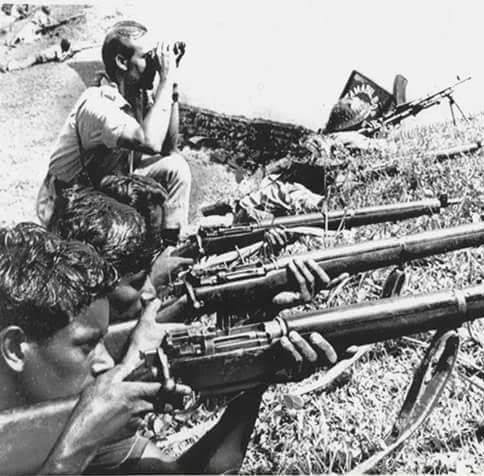 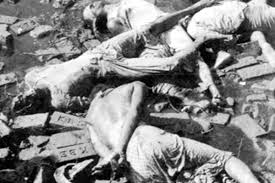 আমাদের আজকের পাঠ
১৯৭১ সালের মুক্তিযুদ্ধ
শিখনফল
১৪.৩.৩। বঙ্গবন্ধুর ঐতিহাসিক ৭ মার্চের ভাষণ ও এর প্রেক্ষাপট উল্লেখ করতে পারবে।
১৪.৪.১। ১৯৭১ এর ২৫ মার্চ রাতে বাঙালিদের ওপর পাকিস্তানি হানাদার বাহিনীর আক্রমনের ঘটনা বর্ণনা করতে পারবে।
১৪.৫.১। বাংলাদেশের স্বাধীনতা ঘোষনা সম্পর্কে বলতে পারবে।
১৪.৫.2। বাংলাদেশের মুক্তিযুদ্ধের ইতিহাসের উল্লেখযোগ্য ঘটনা বলতে পারবে।
১৯৭০ সালের সাধারণ নির্বাচনের ফলাফল।
ছবিতে কী দেখতে পাচ্ছ?
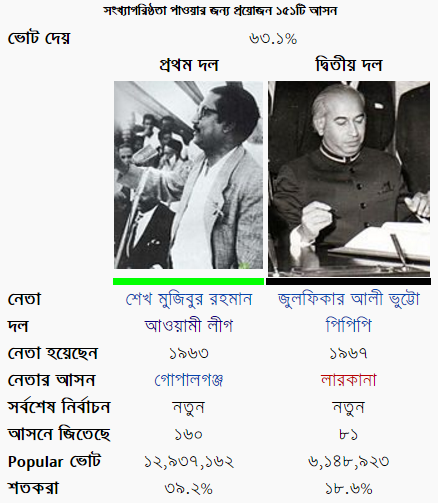 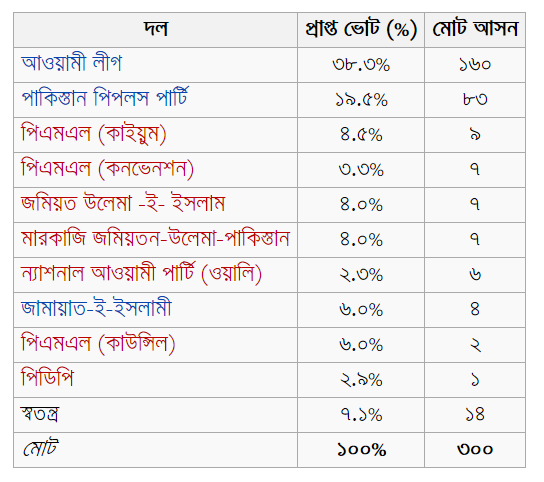 সংখ্যাগরিষ্ঠতা অর্জন করার পর ও আওয়ামী লীগকে সরকার গঠন করতে দেয়নি ইয়াহিয়া খান। ফলে পূর্ব পাকিস্তানে বঙ্গবন্ধুর নেতৃত্বে অসহযোগ আন্দোলন শুরু হয়।
একটা ভিডিও দেখি
ভিডিওটিতে আমরা কী দেখলাম?
৭ মার্চের ভাষণ।
ঐতিহাসিক ৭ মার্চের ভাষণ
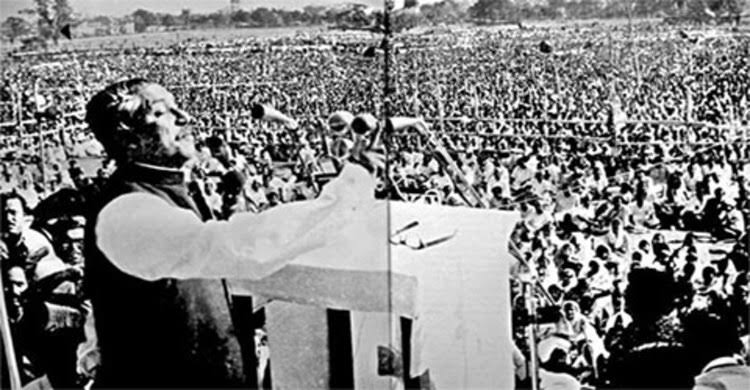 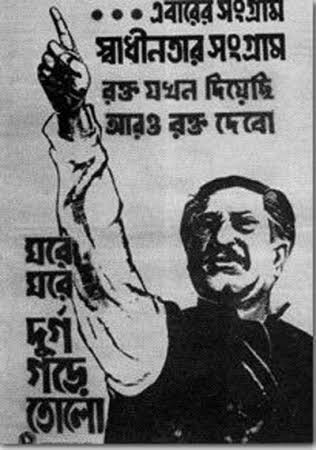 বঙ্গবন্ধু শেখ মুজিবুর রহমান জনগণের উদ্দেশ্যে স্বাধীনতার ডাক দিয়ে বলেন- “এবারের সংগ্রাম আমাদের মুক্তির সংগ্রাম, এবারের সংগ্রাম স্বাধীনতার সংগ্রাম।”
১৯৭১ সালের ৭ মার্চ ঢাকার রেসকোর্স ময়দানে।
এই বিশাল জনসভা কোথায় কখন অনুষ্ঠিত হয়?
এই জনসভায় বঙ্গবন্ধু জনগণের উদ্দেশ্যে কীসের ডাক দিয়েছিলেন?
স্বাধীনতার।
১৬ মার্চ থেকে ২৫ মার্চ
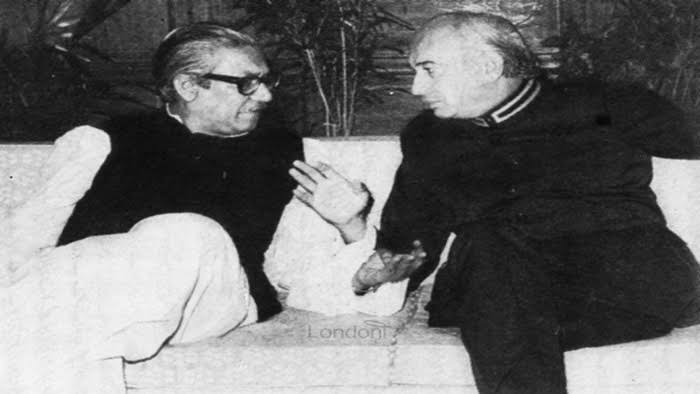 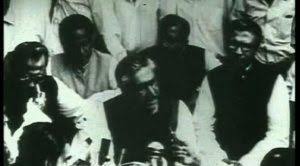 ইয়াহিয়া খানের সাথে আওয়ামী লীগ নেতৃবৃন্দের আলোচনা।
আলোচনা ব্যর্থ ।
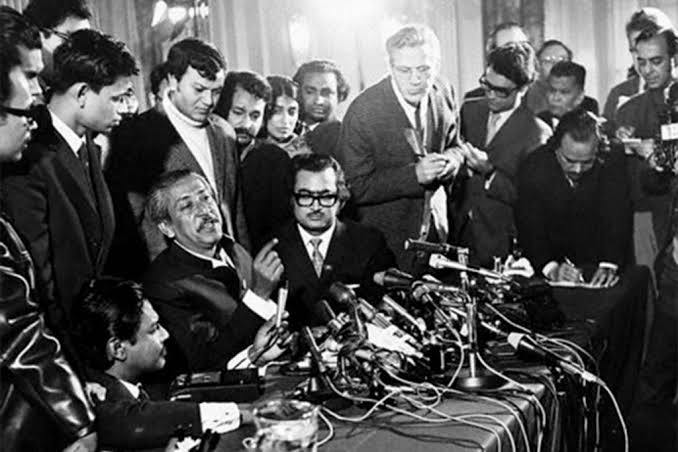 ২৫ মার্চের কালরাত
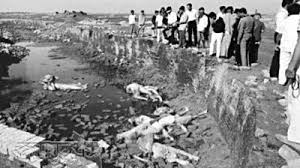 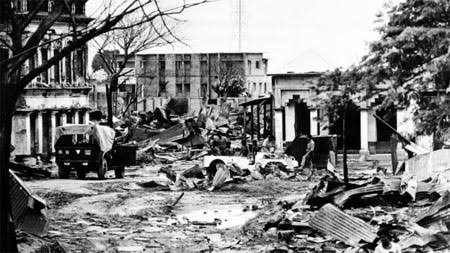 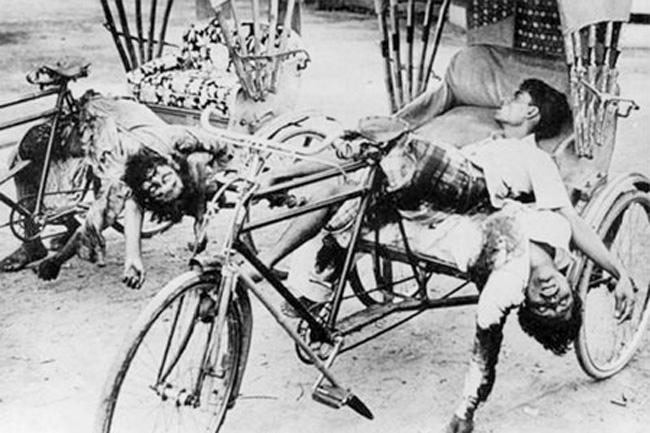 পাকিস্তানি সেনাবাহিনী রাজারবাগ পুলিশ লাইনস, ইপিআর সদর দপ্তর ও ঢাকা বিশ্ববিদ্যালয় আক্রমন করে অসংখ্য ছাত্র, শিক্ষক, পুলিশ, ইপিআর সদস্য ও সাধারণ নারী-পুরুষকে হত্যা করে।
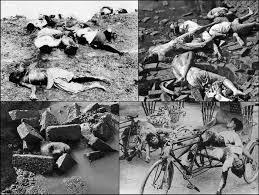 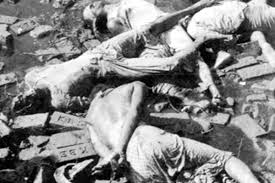 ২৫ মার্চের কালরাত
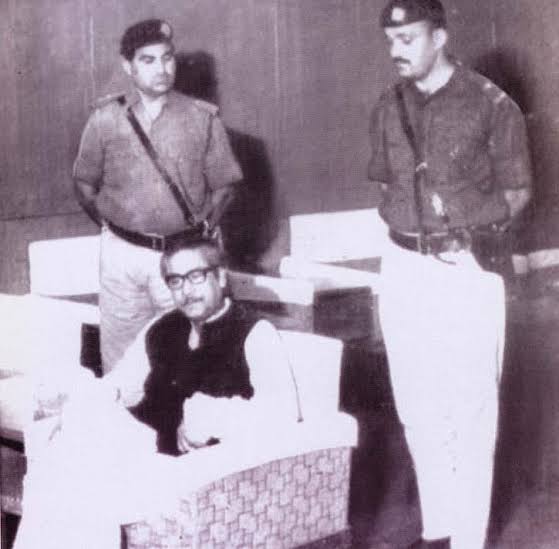 বঙ্গবন্ধুকে গ্রেফতার করা হয়।
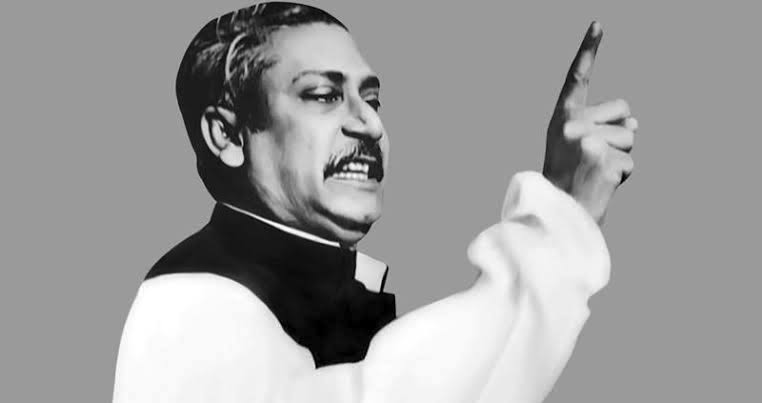 গ্রেফতারের আগে অর্থাৎ ২৬ মার্চের প্রথম প্রহরে বঙ্গবন্ধু ওয়্যারলেস বার্তায় বাংলাদেশের স্বাধীনতার ঘোষণা দেন।
মুক্তিযুদ্ধ
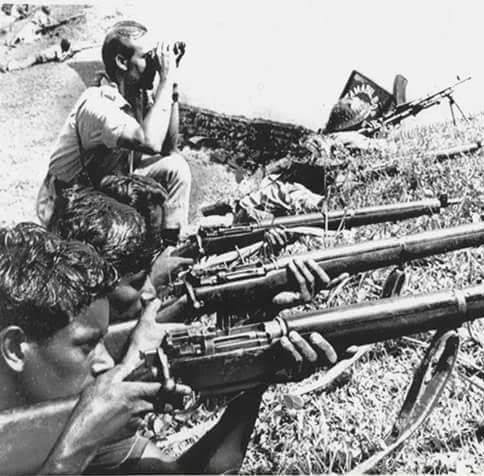 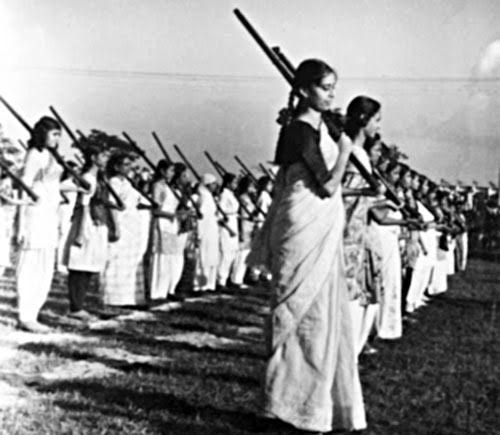 ২৬ মার্চ শুরু হয় আমাদের স্বাধীনতা সংগ্রাম।
একক কাজ
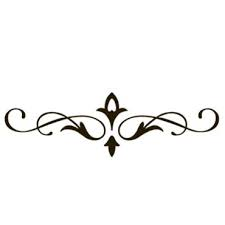 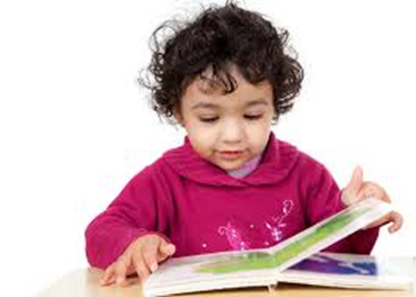 ইয়াহিয়ার সাথে আলোচনা ব্যর্থ হওয়ার পর কী ঘটে?
বাংলাদেশের প্রথম অস্থায়ী সরকার
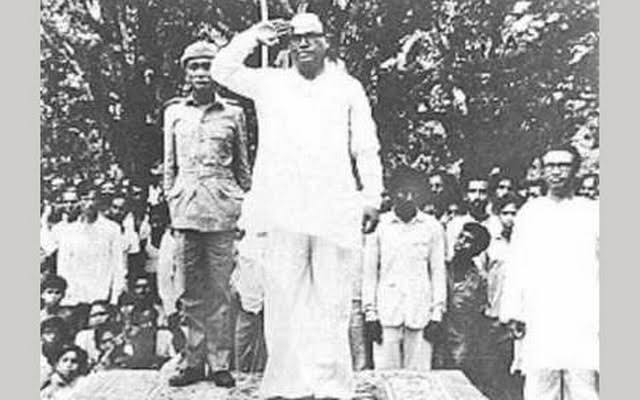 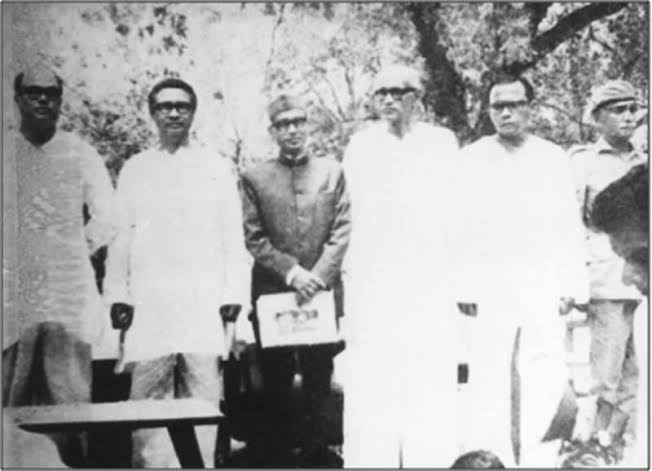 রাষ্ট্রপতি হলেন বঙ্গবন্ধু শেখ মুজিবুর রহমান।
মুজিব নগর সরকার নামে পরিচিত।
বাংলাদেশের প্রথম অস্থায়ী সরকার কত তারিখে গঠিত হয়?
এ সরকার কী নামে পরিচিত?
১৯৭১ সালের ১০ এপ্রিল।
যুদ্ধ পরিচালনা ও মুক্তিবাহিনী গঠন
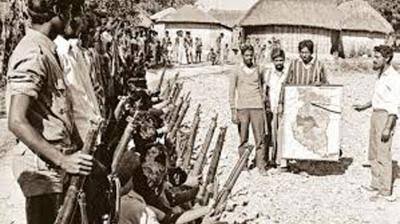 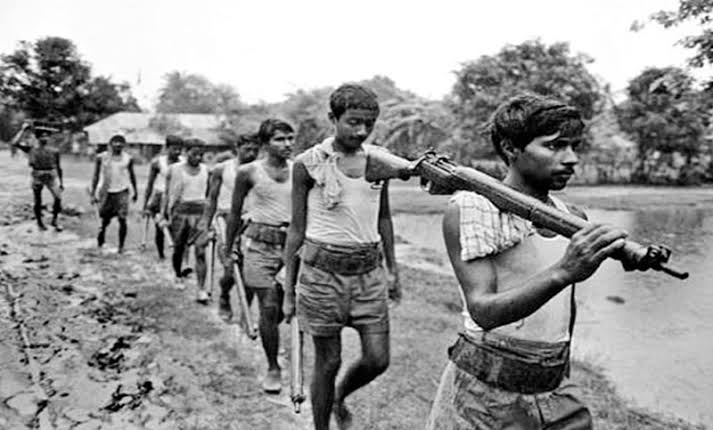 মুক্তিযুদ্ধে সকল শ্রেণি পেশার বাঙালিদের পাশাপাশি ক্ষুদ্র নৃ-গোষ্ঠীরাও অংশগ্রহণ করে।
মুজিবনগর সরকার মুক্তিযুদ্ধে অংশগ্রহণে জনগণকে উৎসাহিত করে এবং যুদ্ধ পরিচালনার জন্য ‘মুক্তিবাহিনী’ গঠন করে।
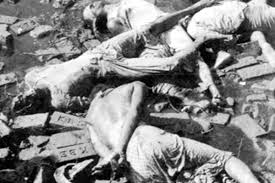 অসংখ্য মানুষ পঙ্গু হন, ঘরবাড়ি হারান অনেকেই।
শহিদ হয় ত্রিশ লক্ষ মানুষ।
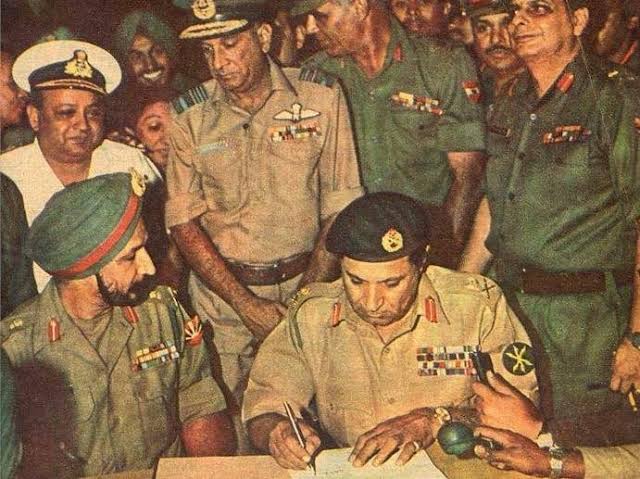 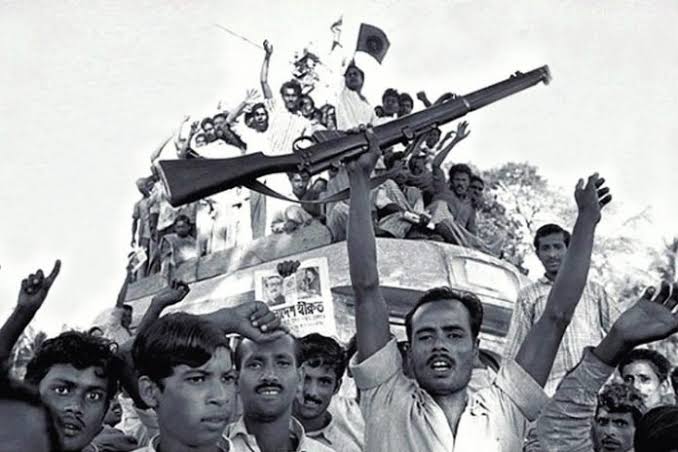 আত্মসমর্পণ
দীর্ঘ নয় মাস যুদ্ধের পর ১৬ ডিসেম্বর বাংলাদেশ স্বাধীন হয়।
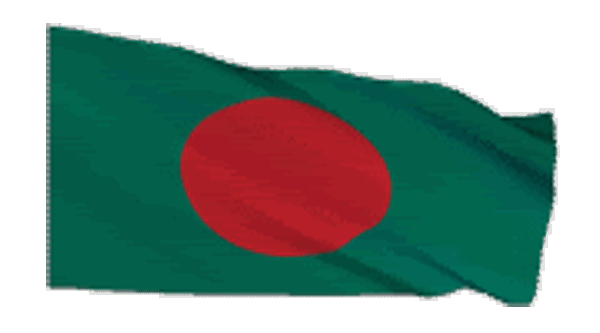 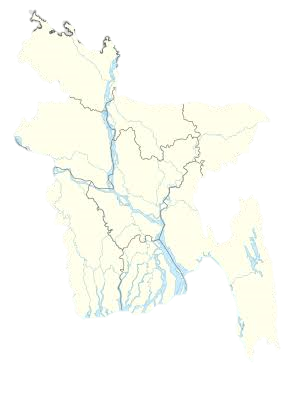 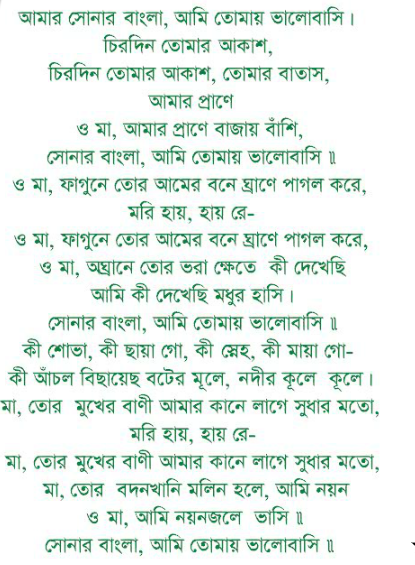 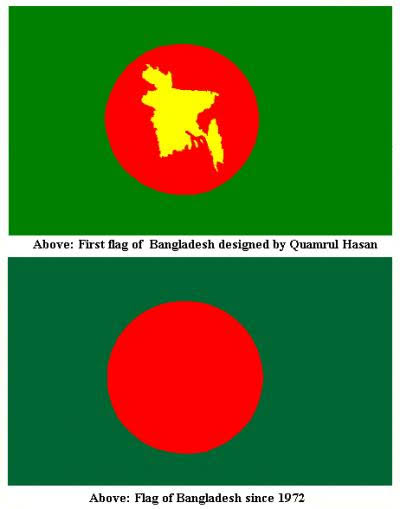 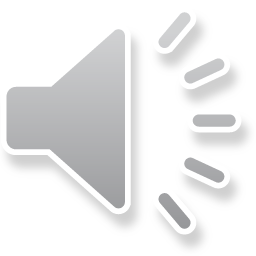 স্বাধীন ভূ-খন্ডের পাশাপাশি আমরা পাই একটি নতুন মানচিত্র, জাতীয় পতাকা ও জাতীয় সংগীত।
দলে আলোচনা করে প্রশ্নগূলোর উত্তর দাও।
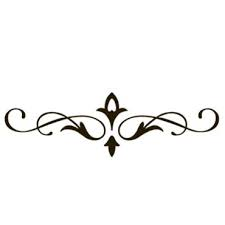 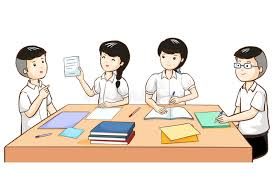 ইয়াহিয়া খানের সাথে কতদিন ধরে আলোচনা হয়েছিল?
২৫ মার্চে কী ঘটেছিল?
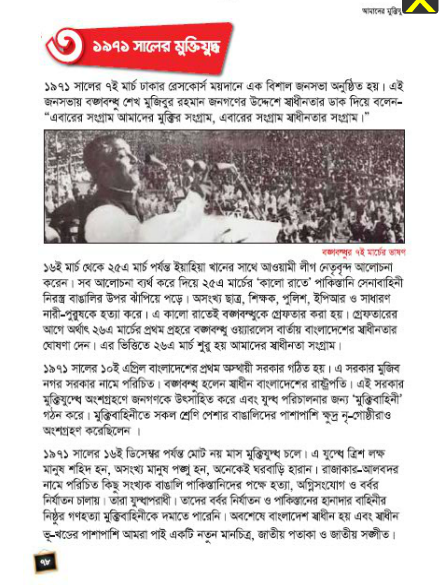 বই সংযোগ
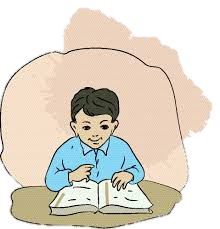 পাঠ্য বইয়ের ৭৪ পৃষ্ঠা
সংক্ষেপে উত্তর দাও।
১৯৭১ সালের ৭ মার্চ বঙ্গবন্ধু কোথায় ভাষণ দিয়েছিলেন?
১০ এপ্রিল কী ঘটেছিল?
কয়মাস ধরে মুক্তিযুদ্ধ চলেছিল?
মুক্তিবাহিনীতে কারা যোগদান করেছিল?
নিজ নিজ খাতায় লেখ।
১৯৭১ সালের নিম্নের দিনগুলোতে কি ঘটেছিল?

৭ই মার্চ........................................................................।
১৬ই মার্চ......................................................................।
২৫শে মার্চ.....................................................................।
২৬শে মার্চ.....................................................................।
১০ই এপ্রিল.....................................................................।
১৬ই ডিসেম্বর..................................................................।
পরিকল্পিত কাজঃ
তোমার পরিবার বা আশেপাশের বয়স্ক মানুষের কাছ থেকে ১৯৭১ সালের ঘটনা শুনে লিখে নিয়ে আসবে।
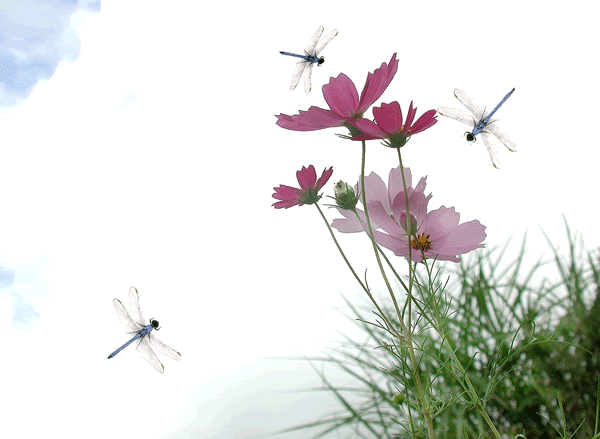 ধন্যবাদ